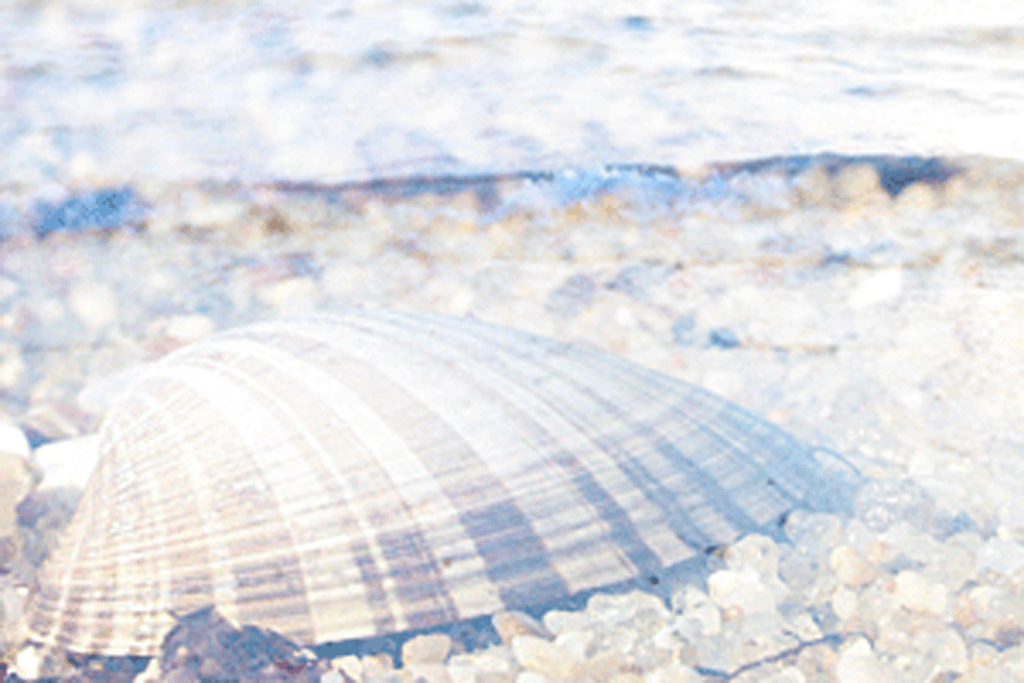 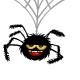 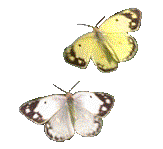 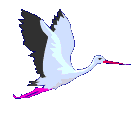 Удивителен и разнообразен мир природы, удивителен и неповторим каждый живой организм, каждое живое существо!
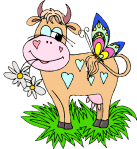 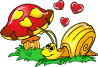 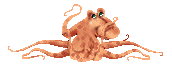 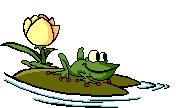 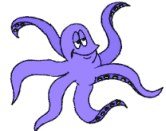 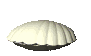 Прогулка 
по универмагу 
МАЛАКОЛОГИЯ
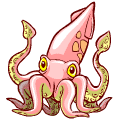 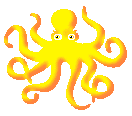 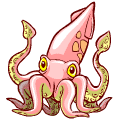 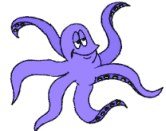 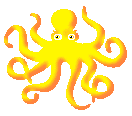 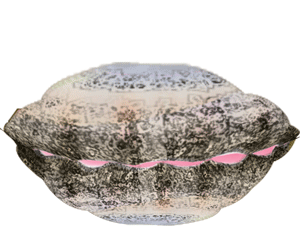 МАЛАКОЛОГИЯ – наука изучающая моллюсков.
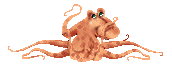 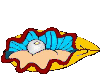 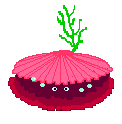 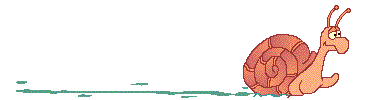 КАФЕ 
«У КАЛЬМАРА
                   РОДЖЕРА»
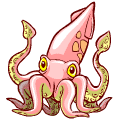 Блюда из осьминога
Блюда из каракатиц
Блюда из кальмаров 
Блюда из мидий
Блюда из устриц
Блюда из морского гребешка
Блюда из осьминога
Суп с осьминогами
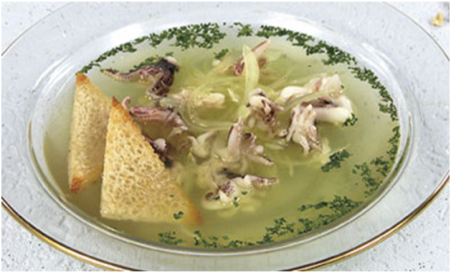 Салат из осьминога
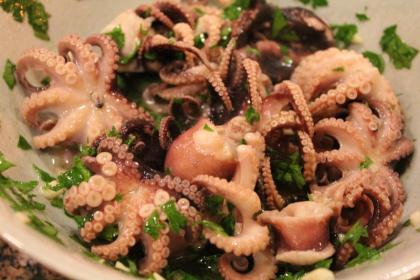 Осьминог запечённый
 с картофелем
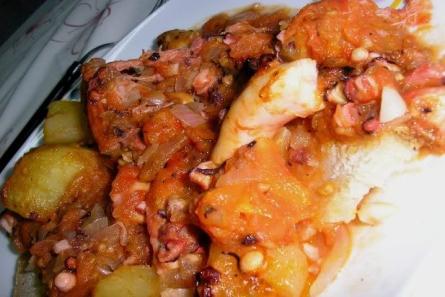 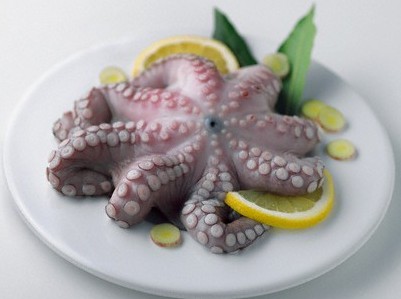 Десерт
Блюда из кальмаров 
и каракатиц
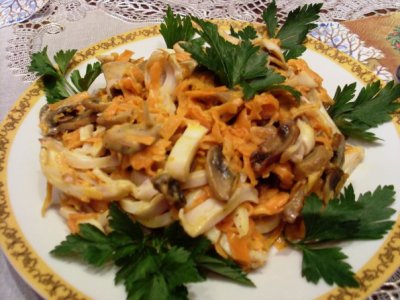 Спагетти с чернилами каракатицы
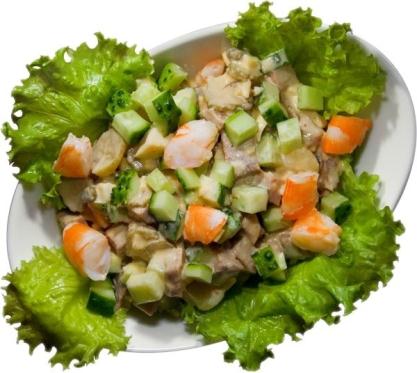 Салат из кальмаров
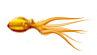 Блюда из мидий
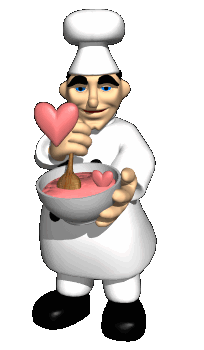 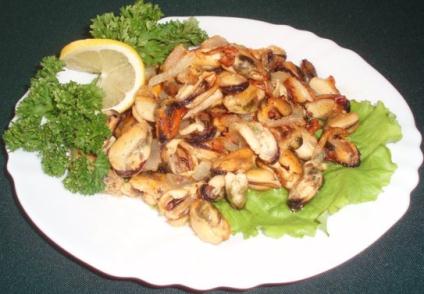 Мидии жареные
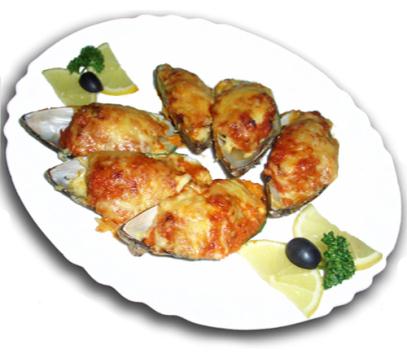 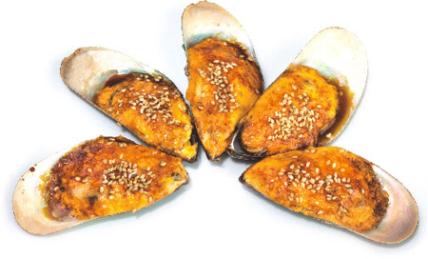 Мидии «Киви» запеченные 
с итальянским соусом и сыром
Запеченные мидии в «Яки» соусе
Блюда из устриц
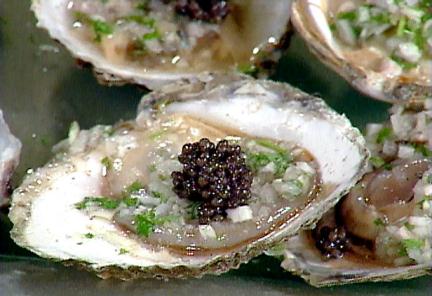 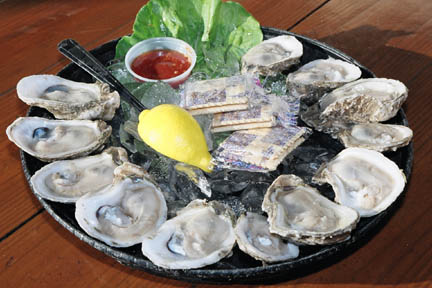 Устрицы во льду
Отварные устрицы с черной икрой
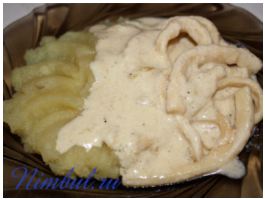 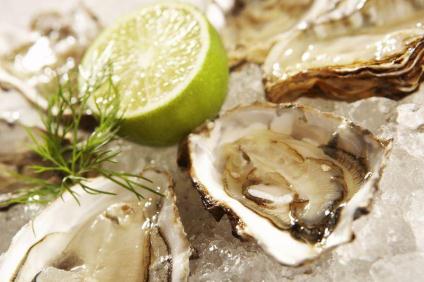 Устрицы, запечённые
 под молочным соусом
Кальмары тушенные
Блюда из 
морского гребешка
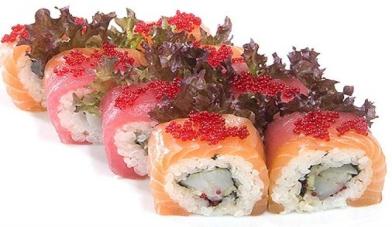 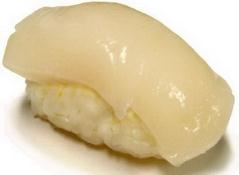 Шашлычки из    морских гребешков
Ролл с морским гребешком.
Салат из морских гребешков 
и спаржи
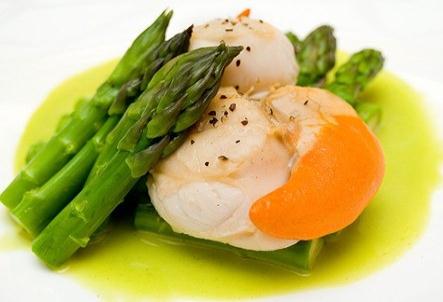 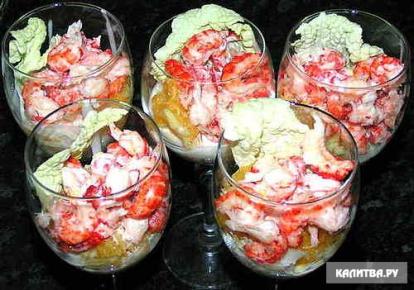 Салат из морских гребешков 
с капустой и яблоками
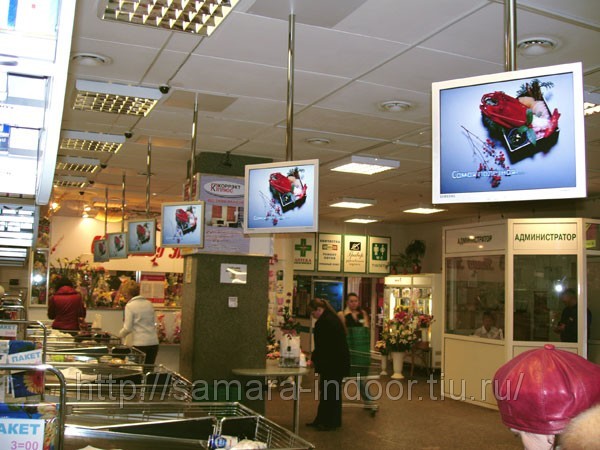 20.07.2012
http://aida.ucoz.ru
11
ГАЛАНТЕРЕЙНЫЙ ОТДЕЛ
«Перламутровая сказка»
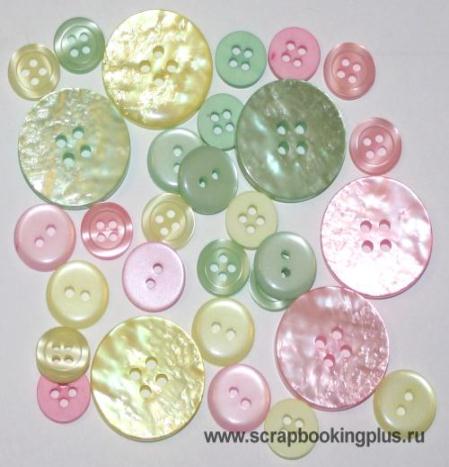 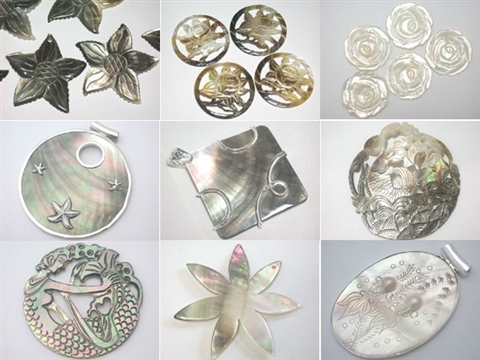 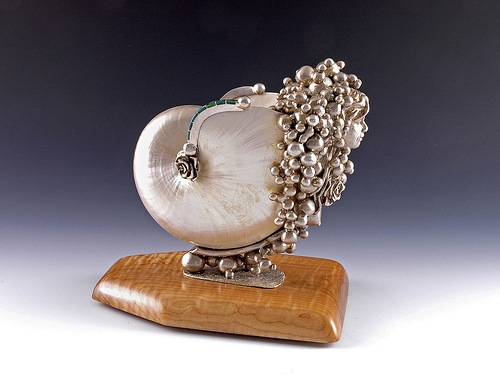 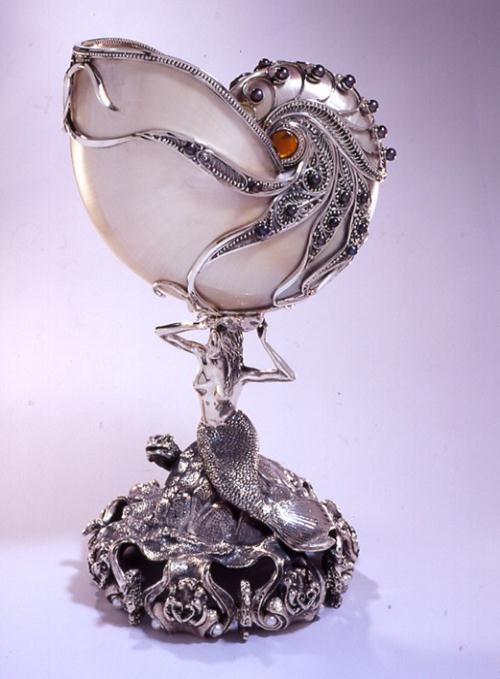 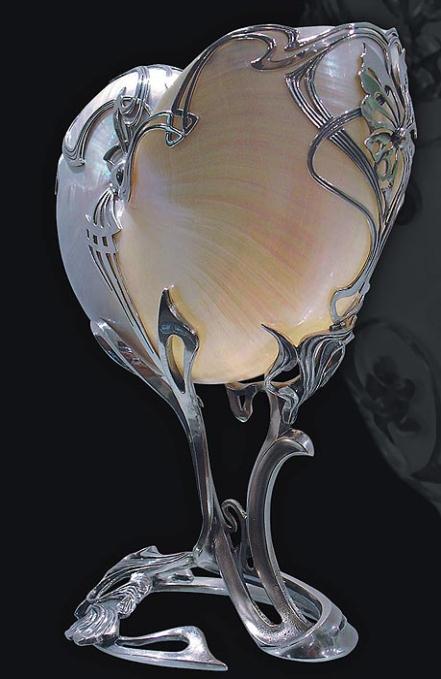 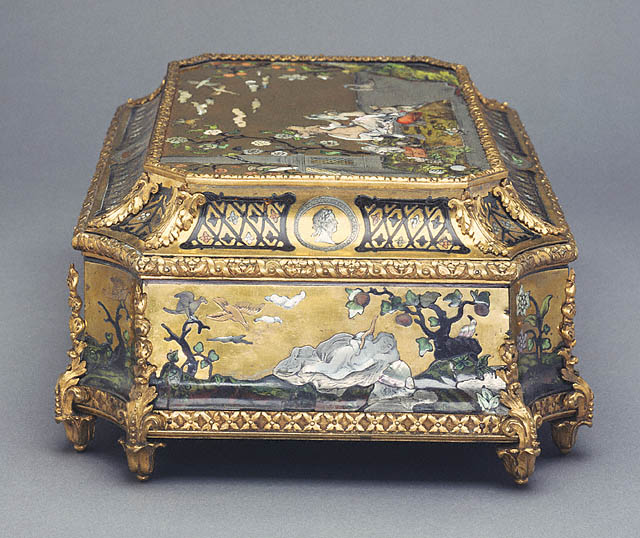 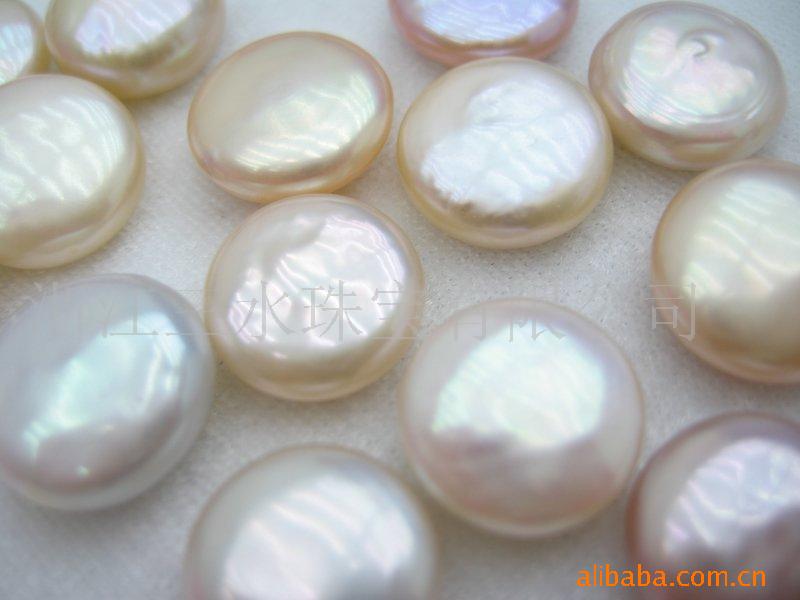 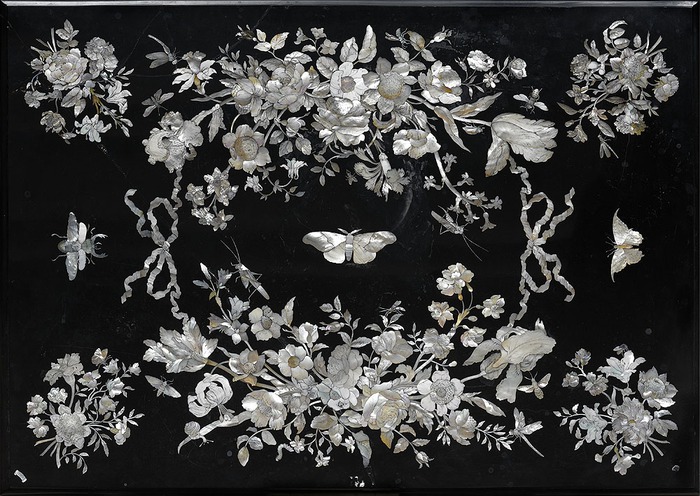 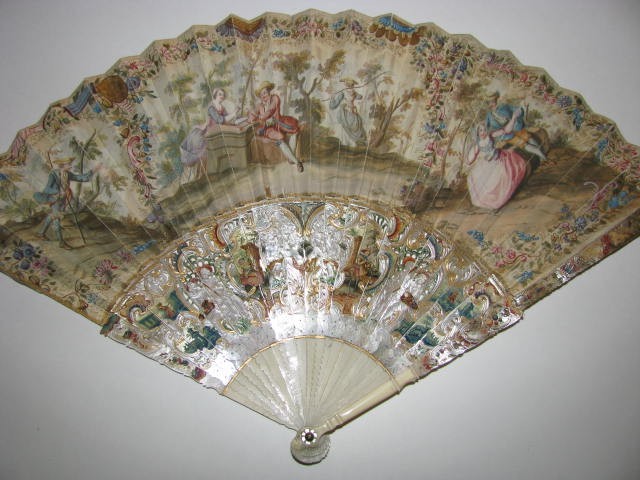 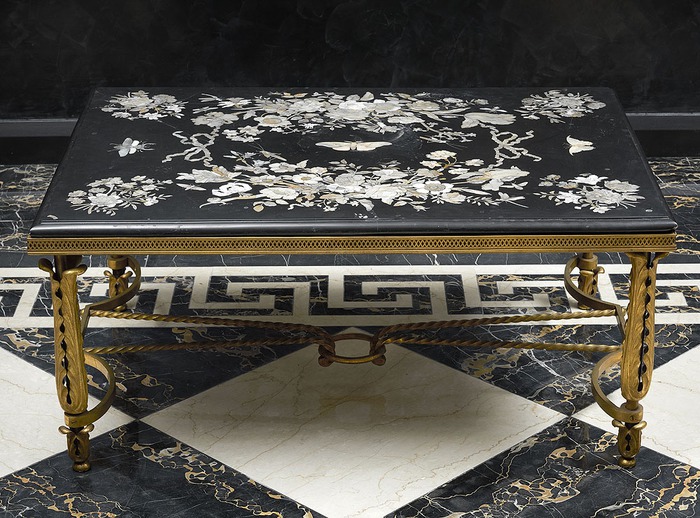 Виссон
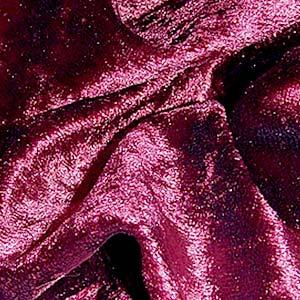 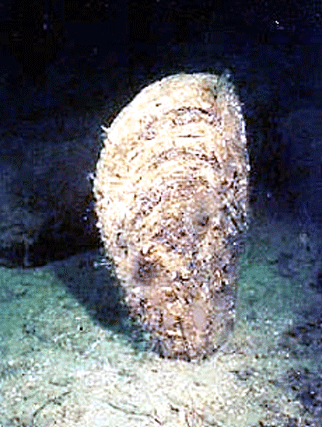 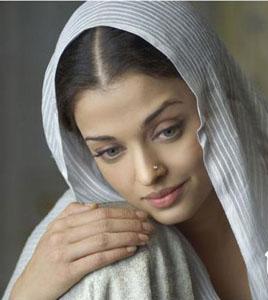 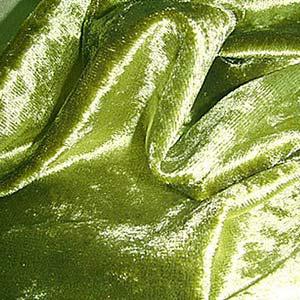 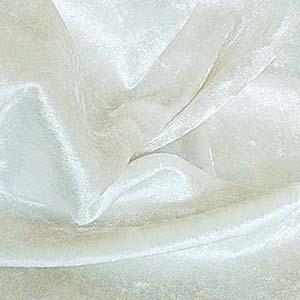 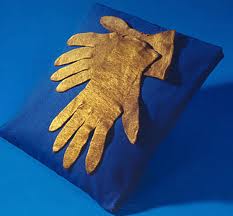 Аптека 
«Морские витамины»
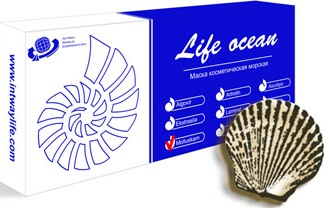 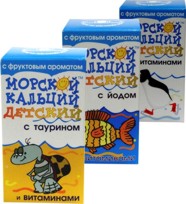 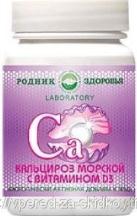 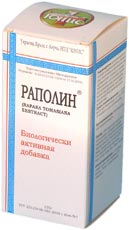 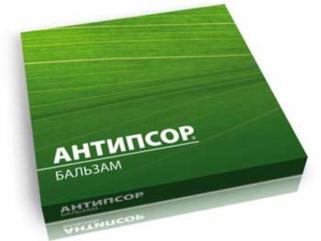 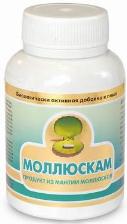 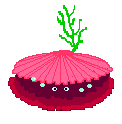 Отдел для ваших 
любимых
 домашних животных
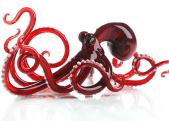 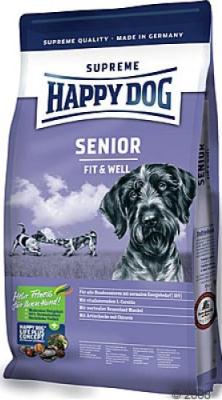 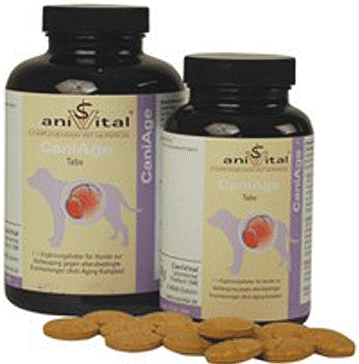 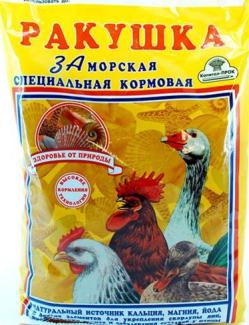 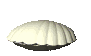 Хозяйственный отдел
«СДЕЛАЙ САМ»
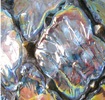 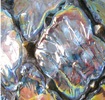 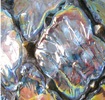 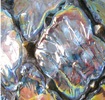 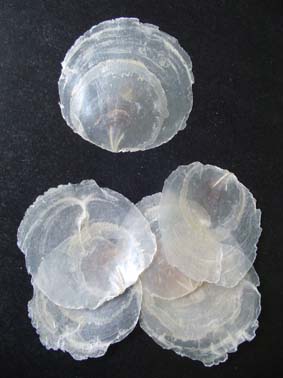 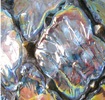 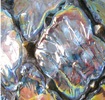 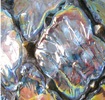 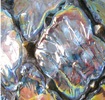 Пурпурная краска
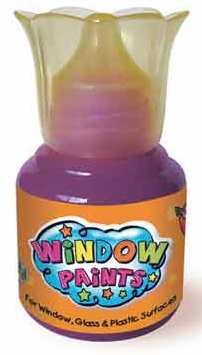 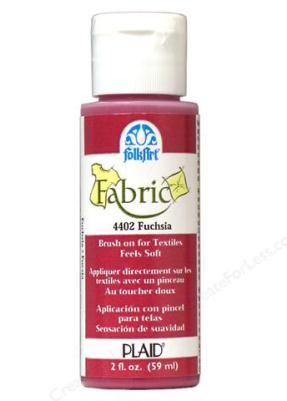 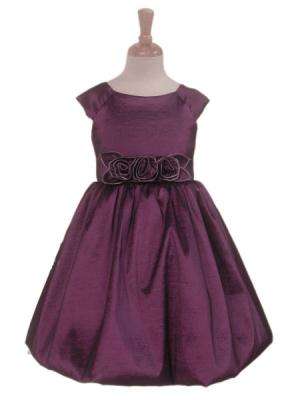 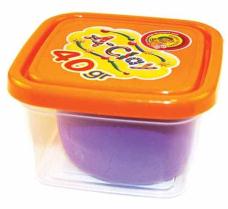 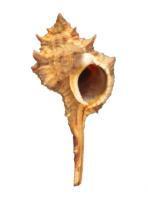 ОТДЕЛ ПАРФЮМЕРИИ
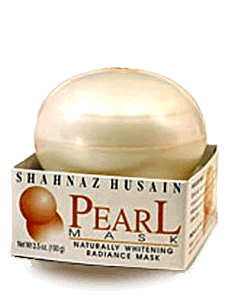 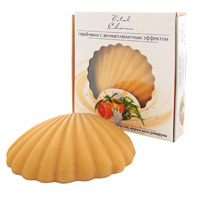 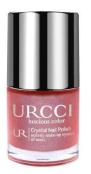 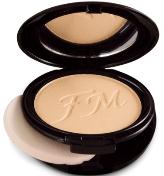 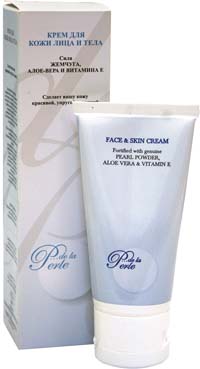 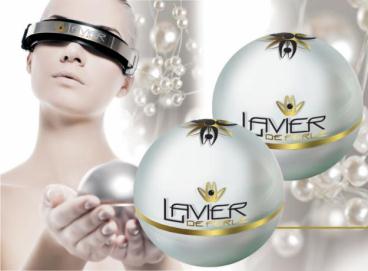 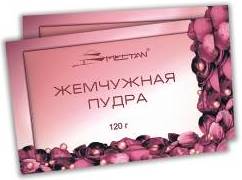 ЮВЕЛИРНЫЙ ОТДЕЛ
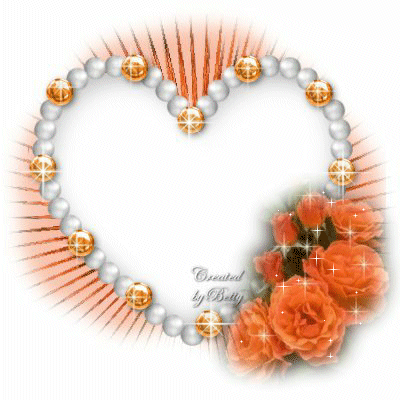 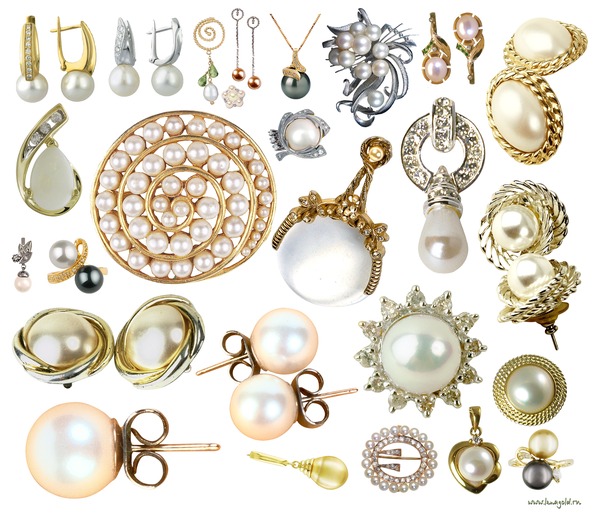 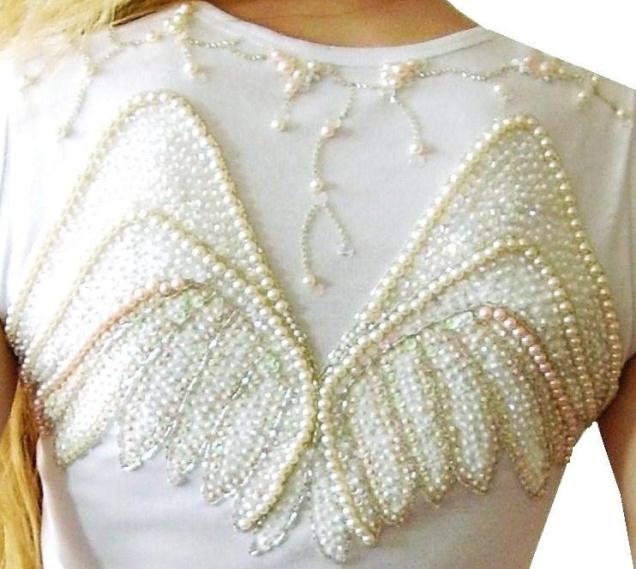 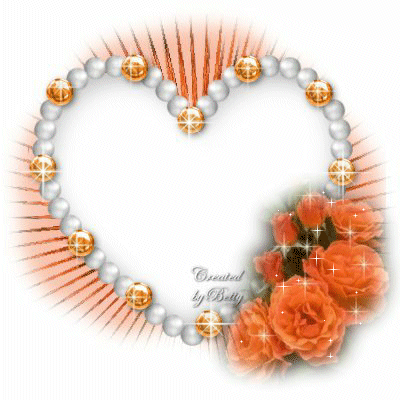 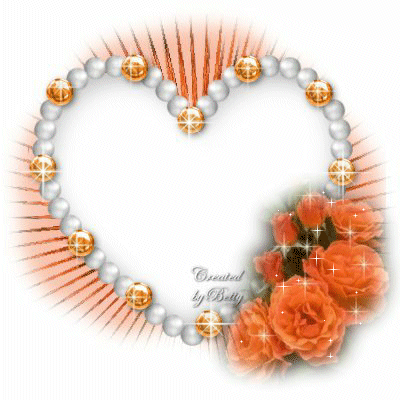 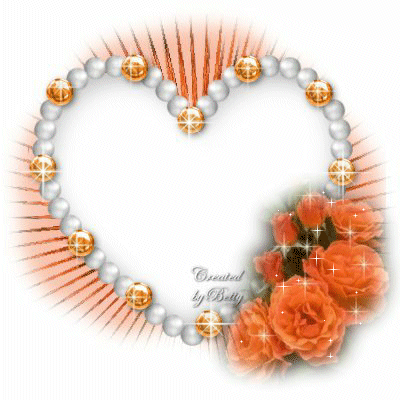 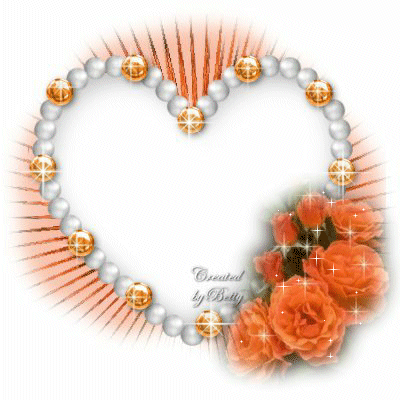 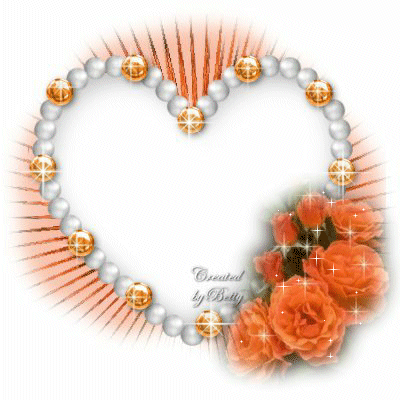 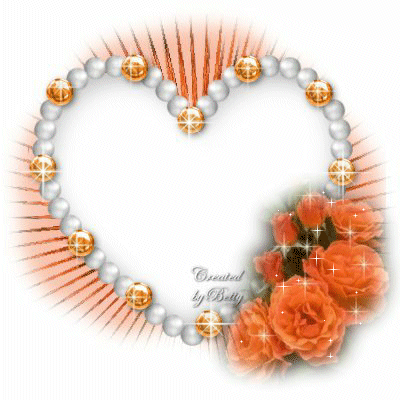 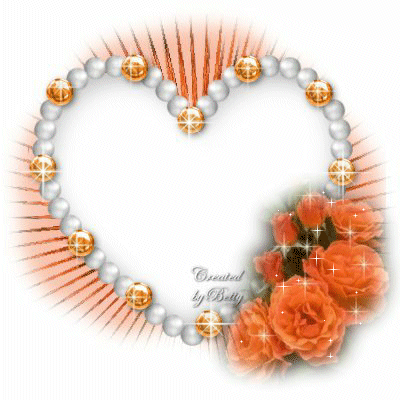 КАМЕИ ИЗ ИТАЛИИ
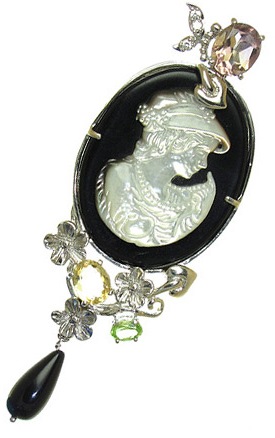 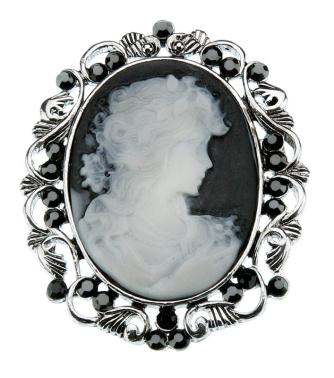 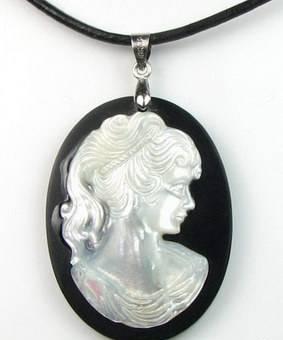 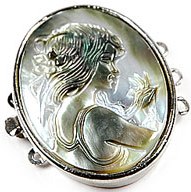 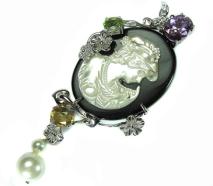 ПРОДУКТОВЫЙ ОТДЕЛ
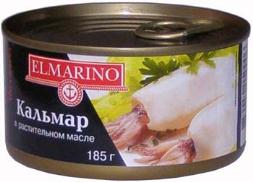 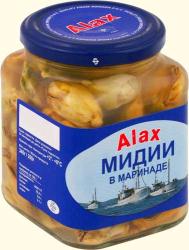 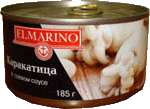 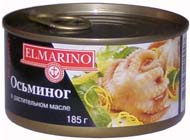 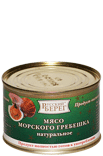 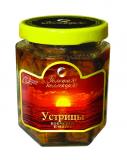 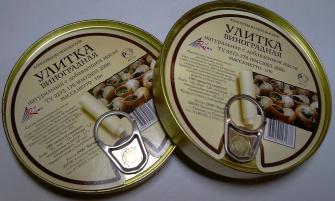 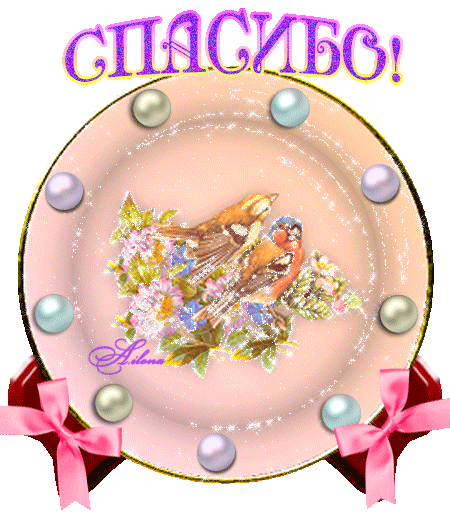 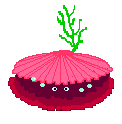 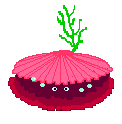